Pay Statements
Success Factors
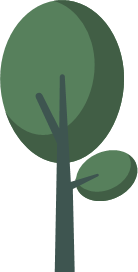 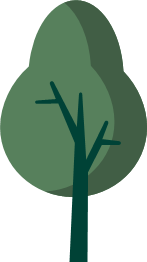 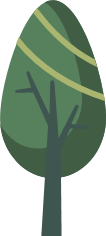 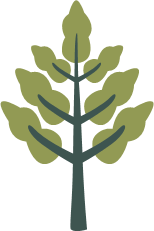 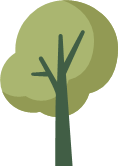 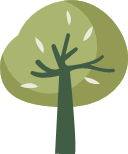 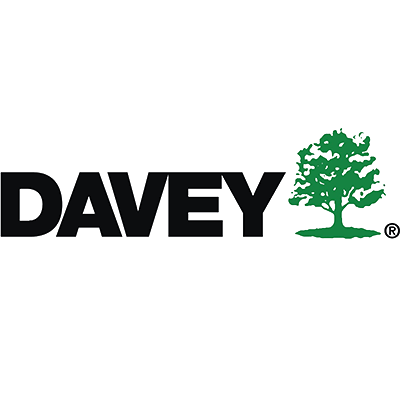 Viewing Pay Statements
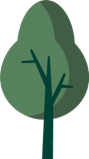 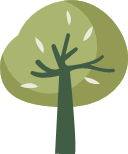 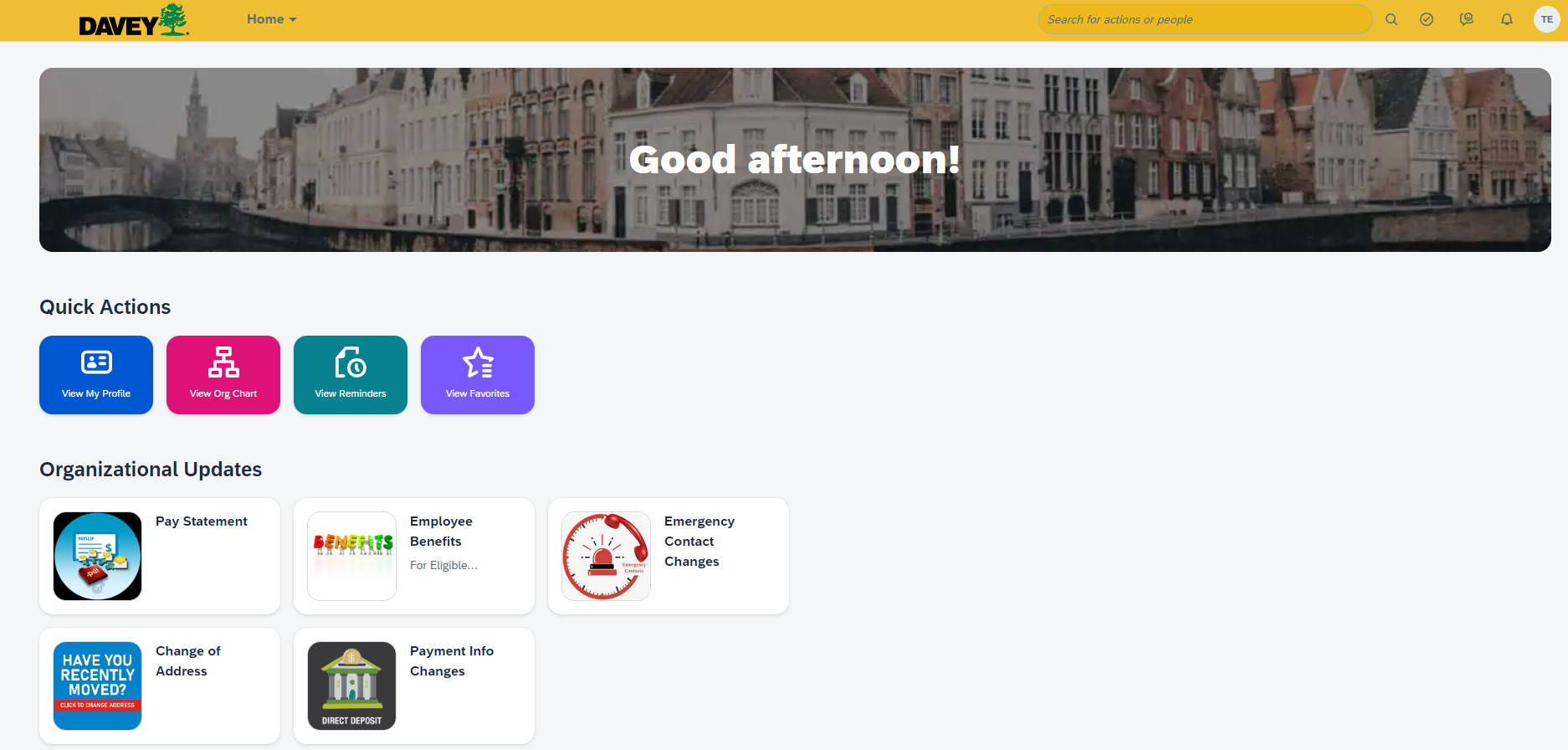 Click on Pay Statement tile
Viewing Pay Statements
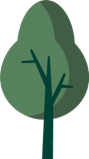 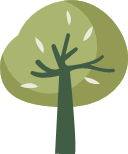 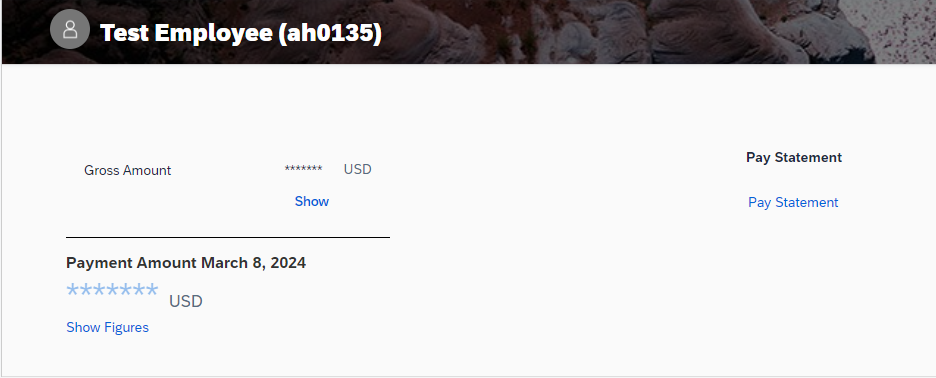 Click on “Show” to view your gross amount.
Click on “Show Figures” to view your most recent payment amount.
Click on “Pay Statement” to view pay statements.
Viewing Pay Statements
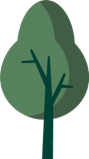 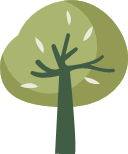 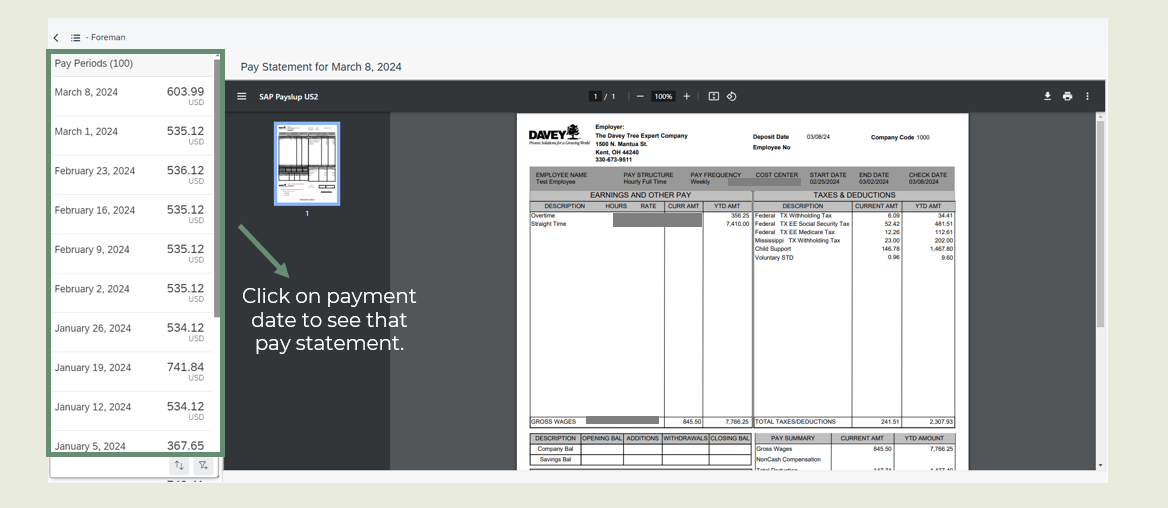 Viewing Pay Statements
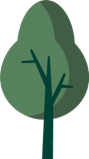 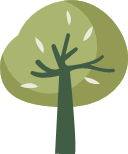 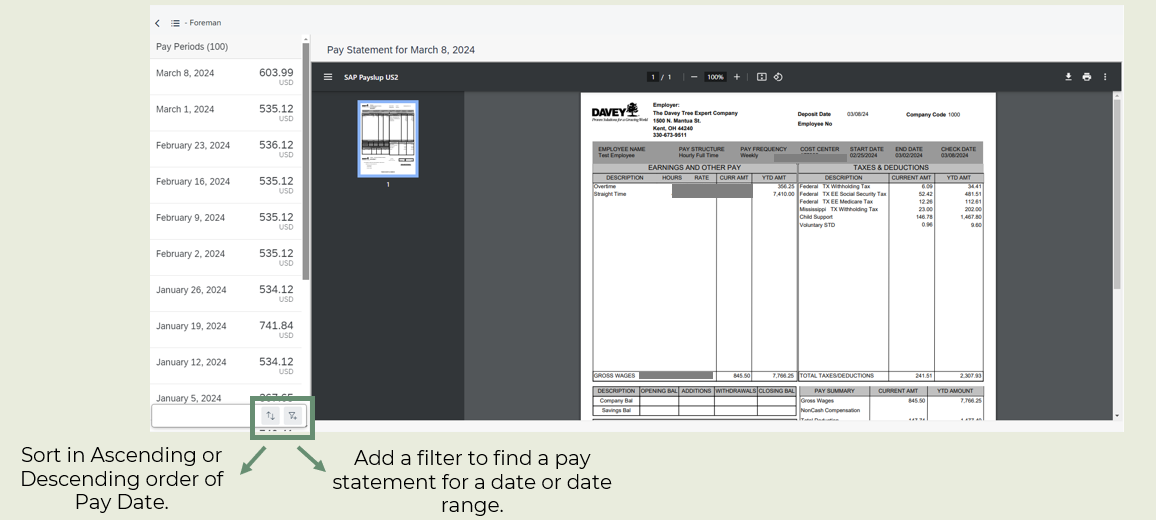 Viewing Pay Statements
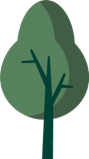 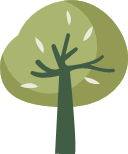 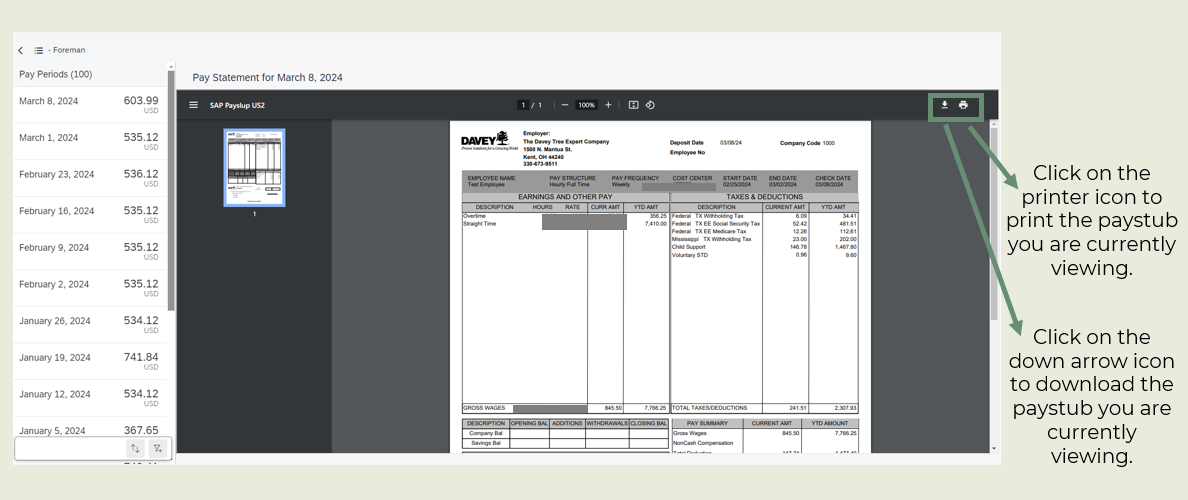 Viewing Pay Statements
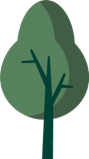 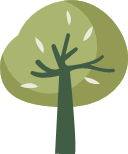 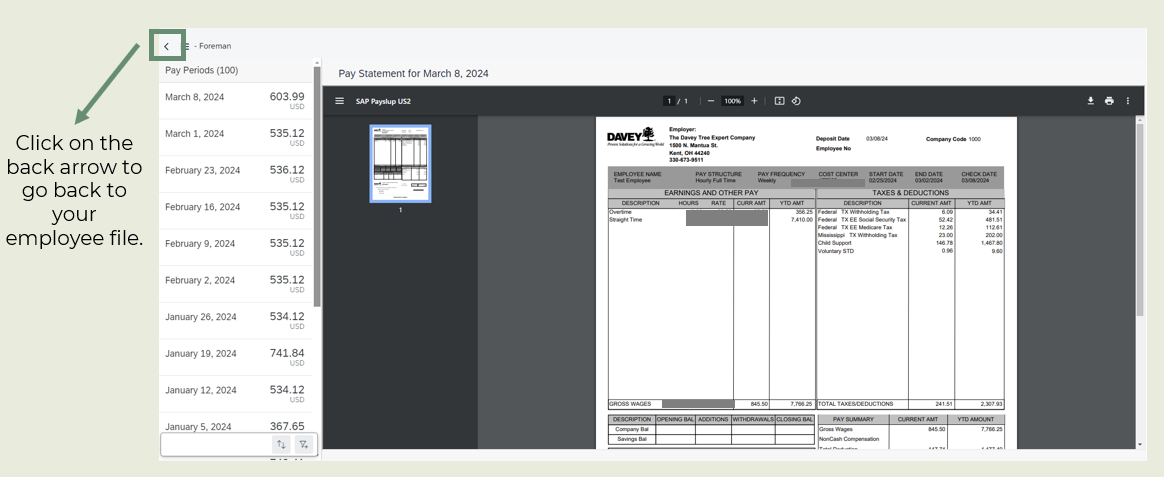